Chopper control software
Andrés Quintanilla
Mechatronics engineer
Neutron Chopper Group
European Spallation Source ERIC
14 February, 2019
Overview
Goals
Controls architecture
Architecture for large scale integration of components.
Flow of communication.
Integration process
Standard variable list
EPICS integration
Discussion subjects
GUI, handling control from different points
Emergency routines
Open subjects
2
Goals
BEER
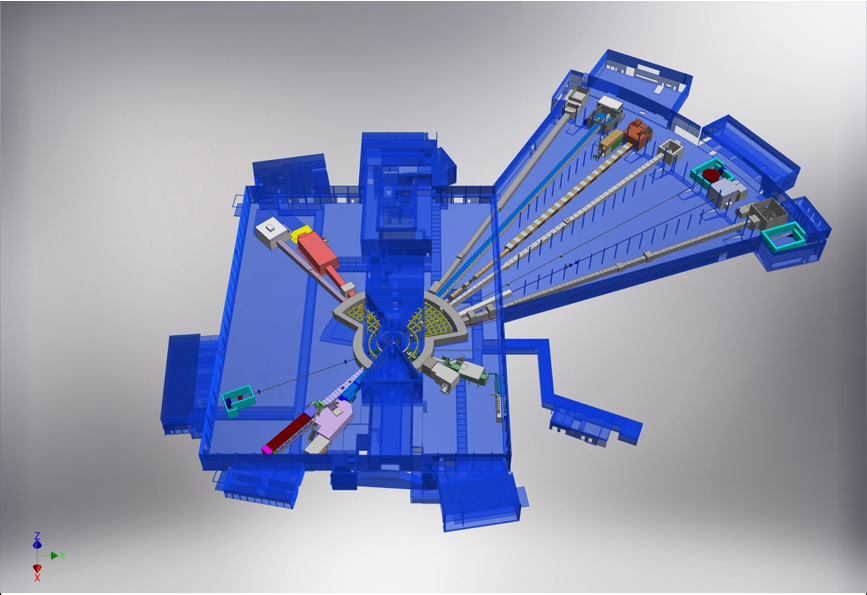 NMX
C-SPEC
BIFROST
Standardise:
Hardware
Timing
Controls and monitoring
Integration process
Software maintenance
MIRACLES
✓
MAGIC
T-REX
✓
HEIMDAL
ODIN
DREAM
LOKI
VESPA
FREIA
SKADI
ESTIA
3
(1:800)
Controls architecture
For large scale integration
DMSC
CHIC- Chopper Integration Controller
Allows the implementation of all the standarisation needed by acting as a "transducer" between EPICS and the chopper drives.
It is a monitoring system (predictive maintenance) for external measurements such as vibration, cooling, vacuum and disk temp.
User interface
Data analysis
EPICS
Timing System
Engineering 
HMI 
(CS-Studio)
Time stamping 
(TDC pulse)
Timing IOC
Data archive
CHIC IOC
Synchronization signal (7-406Hz)
SKF
Jülich
CHIC
Kollmorgen
Other DCU
Diagnostics
Control Interface
Chopper MPS
Monitoring
Chopper Axis (1..N)
Motor & Bearing Control
Ref input
TDC output
Sensors
4
Controls architecture
For large scale integration
DMSC
In terms of hardware:
”DMSC” (Data Managment and Software Centre) refers to Data analysis system and science users interface.
User interface
Data analysis
EPICS
Timing System
Engineering 
HMI 
(CS-Studio)
Time stamping 
(TDC pulse)
Timing IOC
Data archive
CHIC IOC
Synchronization signal (7-406Hz)
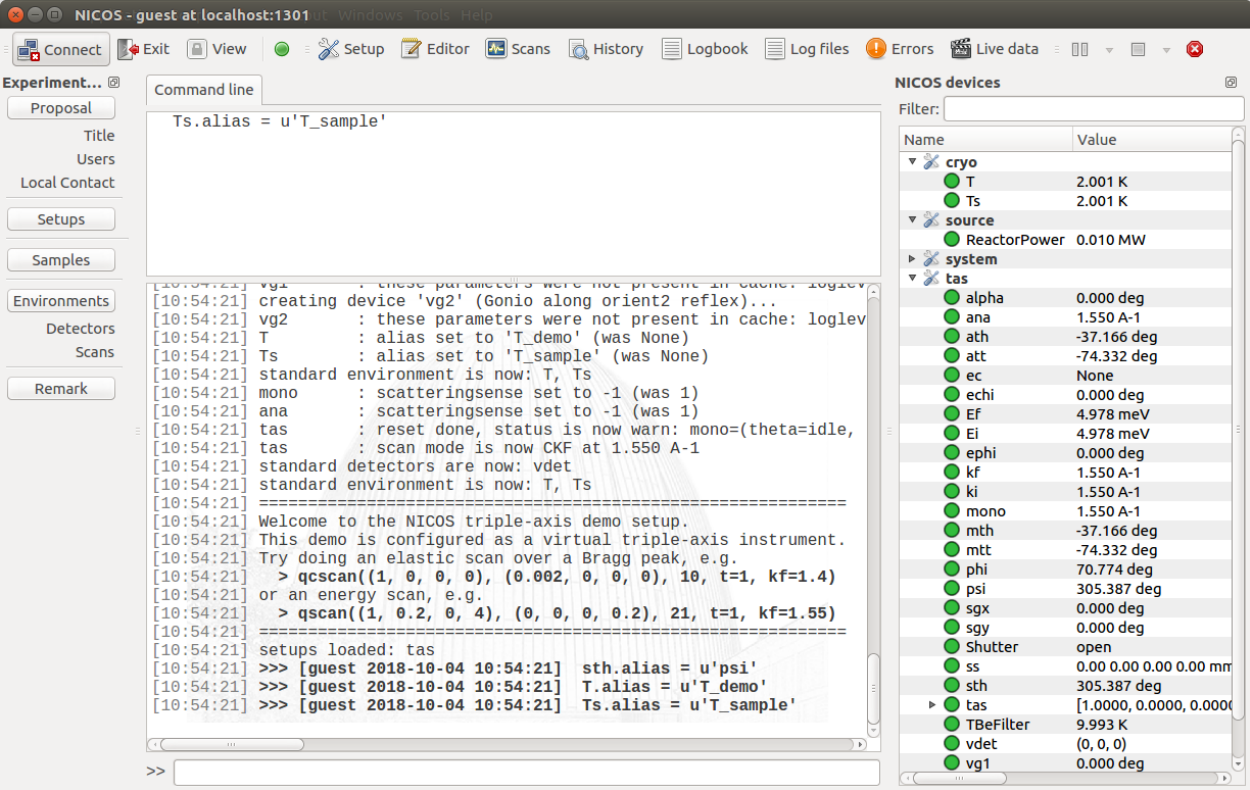 CHIC
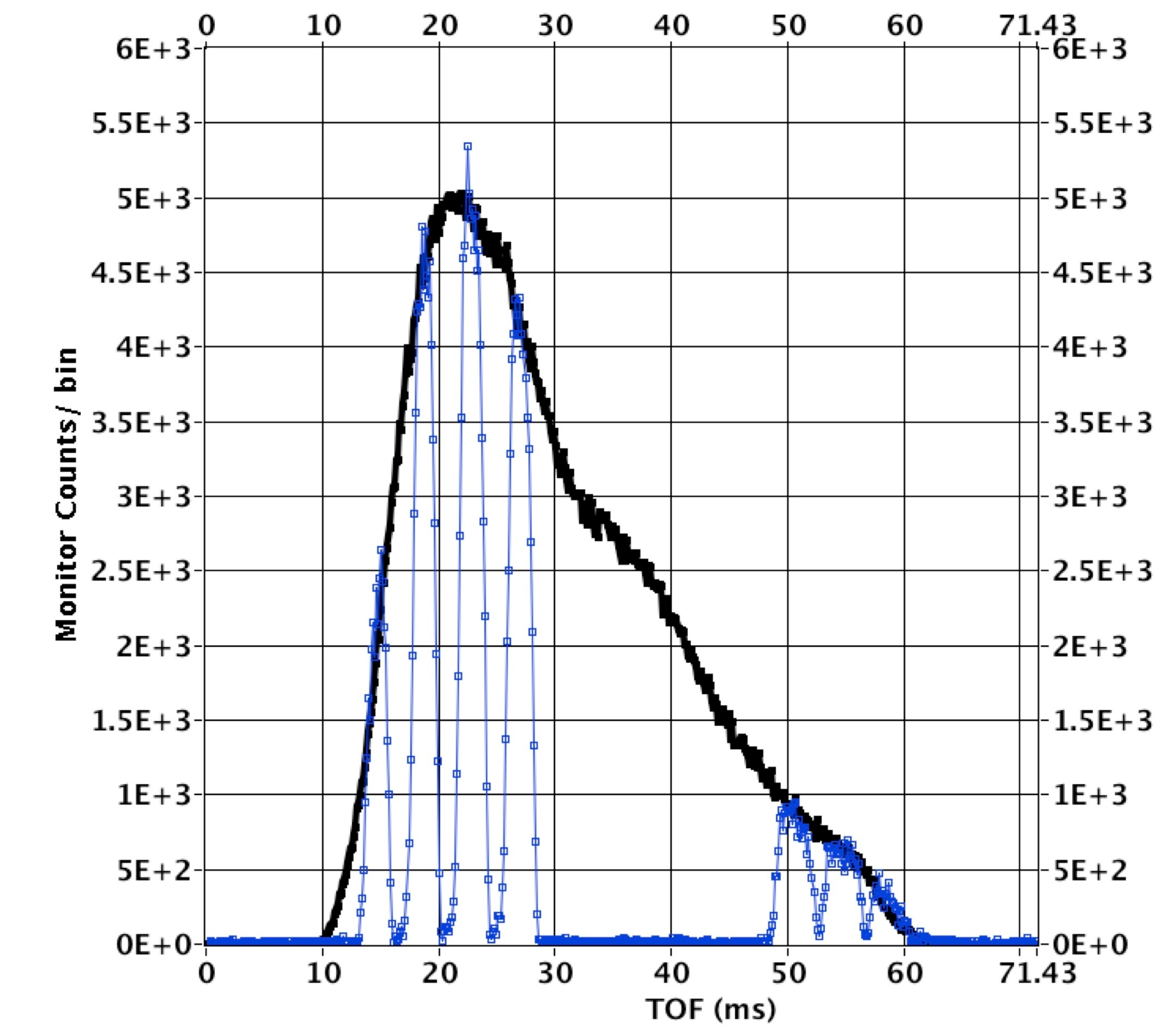 Diagnostics
Control Interface
Chopper MPS
Monitoring
Chopper Axis (1..N)
Motor & Bearing Control
Ref input
TDC output
Sensors
5
Controls architecture
For large scale integration
DMSC
In terms of hardware:
”EPICS” (Experimental Physics and Industrial Control System) refers to the industrial PC and the timing card.
User interface
Data analysis
EPICS
Timing System
Engineering 
HMI 
(CS-Studio)
Time stamping 
(TDC pulse)
Timing IOC
Data archive
CHIC IOC
Synchronization signal (7-406Hz)
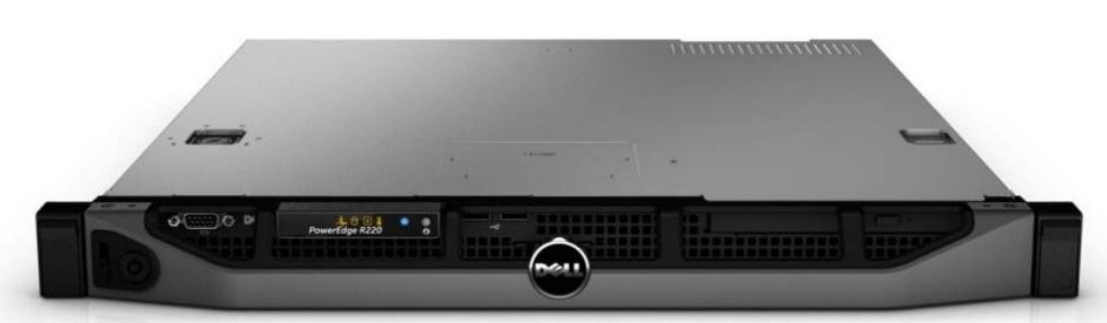 CHIC
Diagnostics
Control Interface
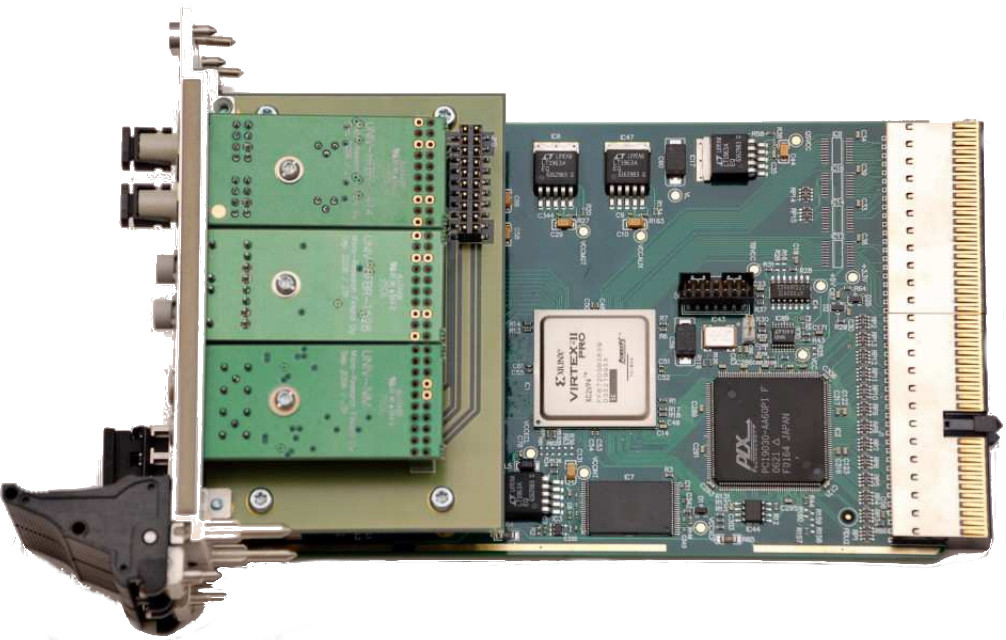 Chopper MPS
Monitoring
Chopper Axis (1..N)
Motor & Bearing Control
Ref input
TDC output
Sensors
6
Controls architecture
For large scale integration
DMSC
In terms of hardware:
”CHIC” (Chopper Integration Controller)
 refers to the subrack developed by Airbus.
User interface
Data analysis
EPICS
Timing System
Engineering 
HMI 
(CS-Studio)
Time stamping 
(TDC pulse)
Timing IOC
Data archive
CHIC IOC
Synchronization signal (7-406Hz)
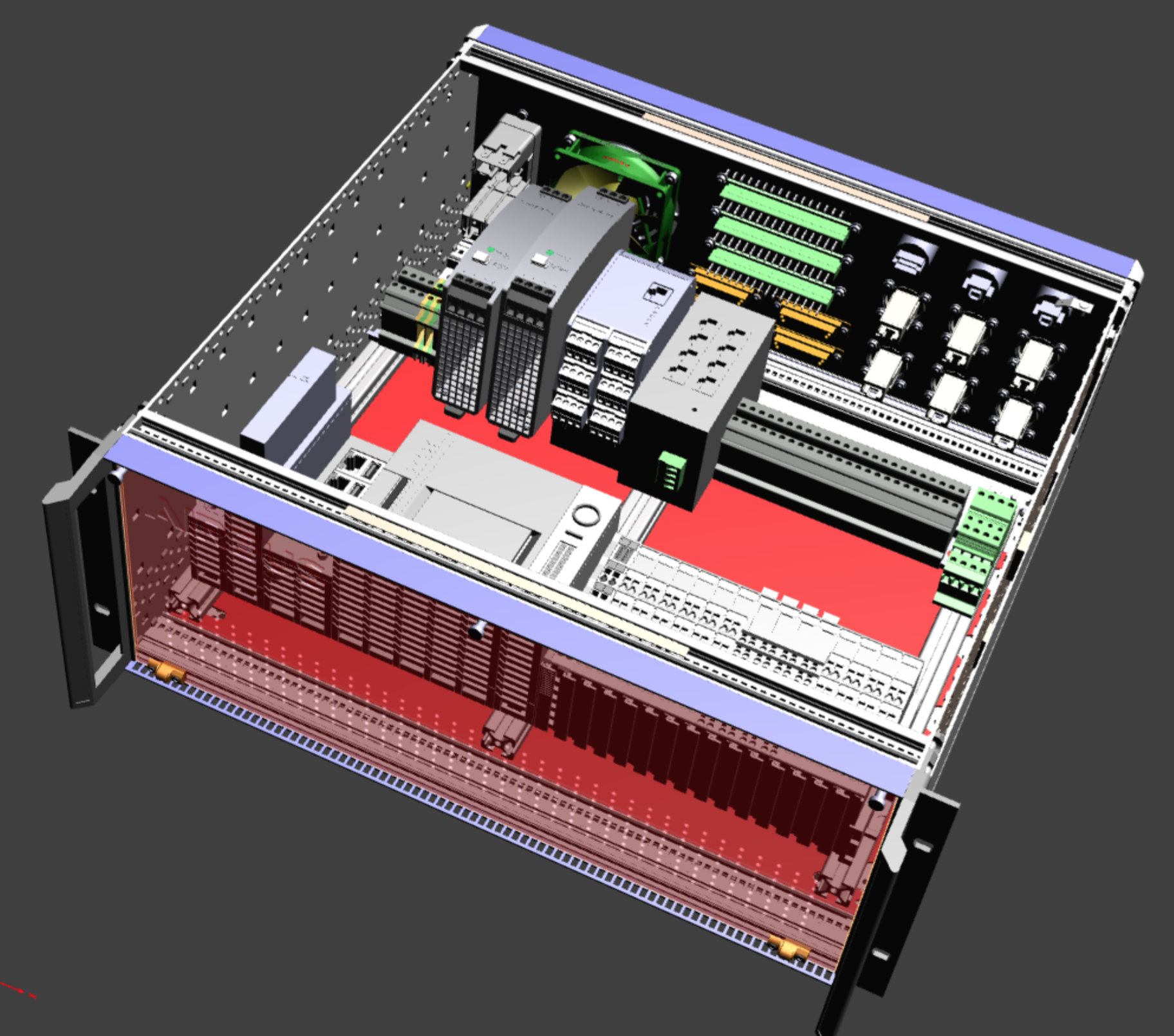 SKF
Jülich
CHIC
Kollmorgen
Other DCU
Diagnostics
Control Interface
Chopper MPS
Monitoring
Chopper Axis (1..N)
Motor & Bearing Control
Ref input
TDC output
Sensors
Image and design by Airbus
7
Controls architecture
For large scale integration
DMSC
In terms of hardware:
”Chopper Axis” refers to the spindle, the controller and sensors.
User interface
Data analysis
EPICS
Timing System
Engineering 
HMI 
(CS-Studio)
Time stamping 
(TDC pulse)
Timing IOC
Data archive
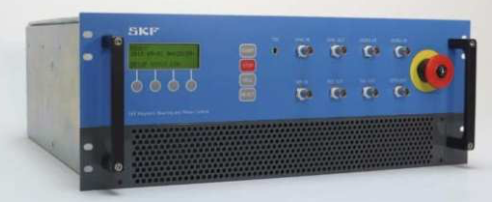 CHIC IOC
Synchronization signal (7-406Hz)
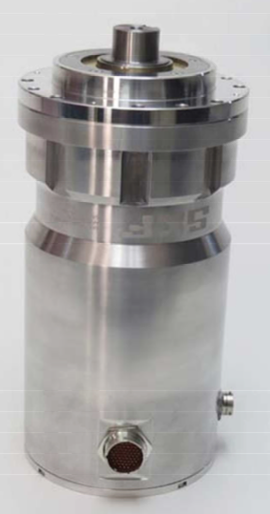 CHIC
Diagnostics
Control Interface
Chopper MPS
Monitoring
Chopper Axis (1..N)
Motor & Bearing Control
Ref input
TDC output
Sensors
8
Controls architecture
For large scale integration
DMSC
Interaction between the CHIC and the different chopper axis.
User interface
Data analysis
EPICS
Timing System
Engineering 
HMI 
(CS-Studio)
Time stamping 
(TDC pulse)
Timing IOC
Data archive
CHIC IOC
Synchronization signal (7-406Hz)
CHIC
Diagnostics
Control Interface
Chopper MPS
Monitoring
Chopper Axis (1..N)
Motor & Bearing Control
Ref input
TDC output
Sensors
9
Controls architecture
Flow of communication
Message layers (ESS+Airbus)
Data logging
GUI
Interlocks
Control interface
Monitoring
CHIC Layer
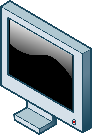 Supplier 1
Supplier 2
Supplier n
Supplier 1
Supplier2
Supplier n
10
Chopper Controller 1
External Sensors 1
Chopper Layer
Chopper Controller 2
External Sensors 2
Chopper Controller n
External Sensors n
Controls architecture
Flow of communication – New command sent from GUI or EPICS
Message layers (ESS+Airbus)
Data logging
GUI
Interlocks
Control interface
Monitoring
CHIC Layer
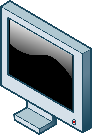 Supplier 1
Supplier 2
Supplier n
Supplier 1
Supplier2
Supplier n
11
Chopper Controller 1
External Sensors 1
Chopper Layer
Chopper Controller 2
External Sensors 2
Chopper Controller n
External Sensors n
Controls architecture
Flow of communication – Command is analysed for limits
Message layers (ESS+Airbus)
Data logging
GUI
Interlocks
Control interface
Monitoring
CHIC Layer
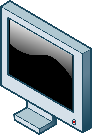 Supplier 1
Supplier 2
Supplier n
Supplier 1
Supplier2
Supplier n
12
Chopper Controller 1
External Sensors 1
Chopper Layer
Chopper Controller 2
External Sensors 2
Chopper Controller n
External Sensors n
Controls architecture
Flow of communication – Adapts the command to different suppliers
Message layers (ESS+Airbus)
Data logging
GUI
Interlocks
Control interface
Monitoring
CHIC Layer
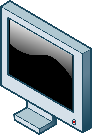 Supplier 1
Supplier 2
Supplier n
Supplier 1
Supplier2
Supplier n
13
Chopper Controller 1
External Sensors 1
Chopper Layer
Chopper Controller 2
External Sensors 2
Chopper Controller n
External Sensors n
Controls architecture
Flow of communication – Adapted command arrives to each chopper
Message layers (ESS+Airbus)
Data logging
GUI
Interlocks
Control interface
Monitoring
CHIC Layer
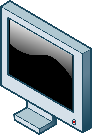 Supplier 1
Supplier 2
Supplier n
Supplier 1
Supplier2
Supplier n
14
Chopper Controller 1
External Sensors 1
Chopper Layer
Chopper Controller 2
External Sensors 2
Chopper Controller n
External Sensors n
Controls architecture
Flow of communication – Feedback that command was executed
Message layers (ESS+Airbus)
Data logging
GUI
Interlocks
Control interface
Monitoring
CHIC Layer
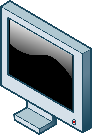 Supplier 1
Supplier 2
Supplier n
Supplier 1
Supplier2
Supplier n
15
Chopper Controller 1
External Sensors 1
Chopper Layer
Chopper Controller 2
External Sensors 2
Chopper Controller n
External Sensors n
Controls architecture
Flow of communication – Constantly monitors feedback for MPS
Message layers (ESS+Airbus)
Data logging
GUI
Interlocks
Control interface
Monitoring
CHIC Layer
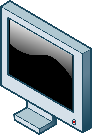 Supplier 1
Supplier 2
Supplier n
Supplier 1
Supplier2
Supplier n
16
Chopper Controller 1
External Sensors 1
Chopper Layer
Chopper Controller 2
External Sensors 2
Chopper Controller n
External Sensors n
Controls architecture
Flow of communication – Stores feedback for Diagnostics
Message layers (ESS+Airbus)
Data logging
GUI
Interlocks
Control interface
Monitoring
CHIC Layer
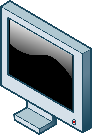 Supplier 1
Supplier 2
Supplier n
Supplier 1
Supplier2
Supplier n
17
Chopper Controller 1
External Sensors 1
Chopper Layer
Chopper Controller 2
External Sensors 2
Chopper Controller n
External Sensors n
Controls architecture
Flow of communication – Something is not normal.
Message layers (ESS+Airbus)
Data logging
GUI
Interlocks
Control interface
Monitoring
CHIC Layer
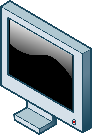 Supplier 1
Supplier 2
Supplier n
Supplier 1
Supplier2
Supplier n
18
Chopper Controller 1
External Sensors 1
Chopper Layer
Chopper Controller 2
External Sensors 2
Chopper Controller n
External Sensors n
Controls architecture
Flow of communication – Interlocks and control interface act accordingly.
Message layers (ESS+Airbus)
Data logging
GUI
Interlocks
Control interface
Monitoring
CHIC Layer
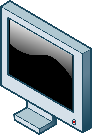 Supplier 1
Supplier 2
Supplier n
Supplier 1
Supplier2
Supplier n
19
Chopper Controller 1
External Sensors 1
Chopper Layer
Chopper Controller 2
External Sensors 2
Chopper Controller n
External Sensors n
Controls architecture
Flow of communication – Interlocks and control interface act accordingly.
Message layers (ESS+Airbus)
Data logging
GUI
Interlocks
Control interface
Monitoring
CHIC Layer
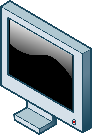 Supplier 1
Supplier 2
Supplier n
Supplier 1
Supplier2
Supplier n
20
Chopper Controller 1
External Sensors 1
Chopper Layer
Chopper Controller 2
External Sensors 2
Chopper Controller n
External Sensors n
Goals
BEER
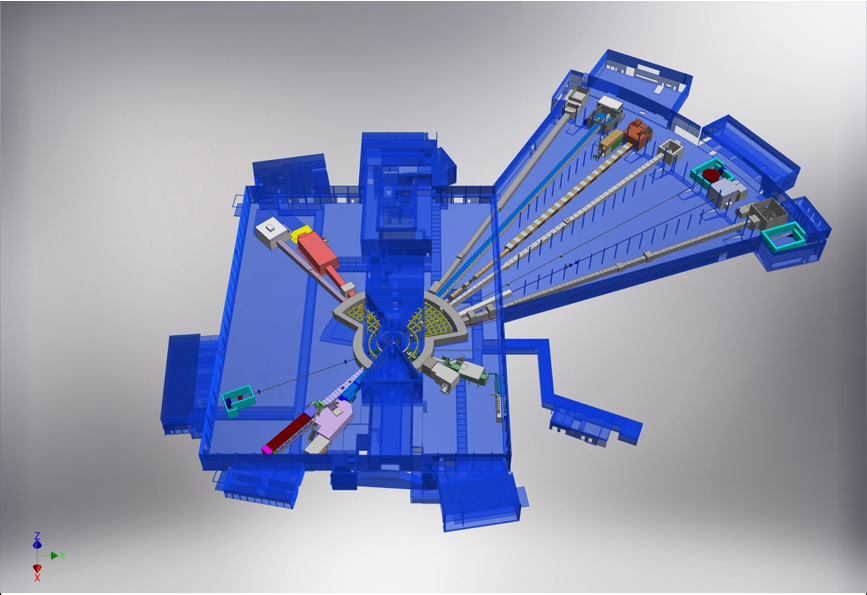 NMX
C-SPEC
BIFROST
Standardise:
Hardware
Timing
Controls and monitoring
Integration process
Software maintenance
MIRACLES
✓
MAGIC
T-REX
✓
HEIMDAL
ODIN
✓
DREAM
LOKI
VESPA
FREIA
SKADI
ESTIA
21
(1:800)
Integration Process
Standard variable list
DMSC
Chopper Axis to be installed across the instruments, will be from different suppliers. 

What different suppliers means in terms of software:
	 Different variables, types, amount
	 Different machine state 
	 Different comm. protocols
	 Different alarms, limits
	 Different GUI
User interface
Data analysis
EPICS
Timing System
Engineering 
HMI 
(CS-Studio)
Time stamping 
(TDC pulse)
Timing IOC
Data archive
CHIC IOC
Synchronization signal (7-406Hz)
CHIC
Diagnostics
Control Interface
Chopper MPS
Monitoring
Chopper Axis (1..N)
Motor & Bearing Control
Ref input
TDC output
Sensors
22
Integration Process
Standard variable list
DMSC
For example:
SKF Chopper Axis:
242 variables
7 different data types
16 states
88 alarms
User interface
Data analysis
EPICS
Timing System
Engineering 
HMI 
(CS-Studio)
Time stamping 
(TDC pulse)
Timing IOC
Data archive
CHIC IOC
Synchronization signal (7-406Hz)
CHIC
Diagnostics
Control Interface
Chopper MPS
Monitoring
SKF
Chopper Axis (1..N)
Motor & Bearing Control
Ref input
TDC output
Sensors
23
Integration Process
Standard variable list
For example:
SKF Chopper Axis:
242 variables
7 different data types
16 states
88 alarms
24
Integration Process
Standard variable list
DMSC
For example:
Standard variable list:
47 variables
3 different data types
10 states
11 alarms
User interface
Data analysis
EPICS
Timing System
Engineering 
HMI 
(CS-Studio)
Time stamping 
(TDC pulse)
Timing IOC
Data archive
CHIC IOC
Synchronization signal (7-406Hz)
SKF
CHIC
Diagnostics
Control Interface
Chopper MPS
Monitoring
Chopper Axis (1..N)
Motor & Bearing Control
Ref input
TDC output
Sensors
25
Integration Process
Standard variable list
For example:
Standard variable list:
47 variables
3 different data types
10 states
11 alarms
26
Integration Process
Standard variable list
SKF Chopper Axis:
242 variables
7 different data types
16 states
88 alarms
Standard variable list:
47 variables
3 different data types
10 states
11 alarms
Merge different axis variables into the standard list.
Implementation demo
Source file
27
[Speaker Notes: What about Julich, Mirrotron etc ?]
Integration Process
Standard variable list
DMSC
With a standard variable list, the integration of different chopper axis towards EPICS is simplified.
User interface
Data analysis
EPICS
Timing System
Engineering 
HMI 
(CS-Studio)
Time stamping 
(TDC pulse)
Timing IOC
Data archive
CHIC IOC
Synchronization signal (7-406Hz)
SKF
CHIC
✓
Diagnostics
Control Interface
Chopper MPS
Monitoring
SKF
Chopper Axis (1..N)
Motor & Bearing Control
Ref input
TDC output
Sensors
28
Integration Process
EPICS integration
DMSC
Next step is to integrate towards EPICS. 
The selected method uses a framework that ICS has already in place and using to integrate Accelerator components. 

Modbus and TCP/IP as comm. protocols
Auto generation of PLC and EPICS code
Auto link variables between PLC-EPICS
Auto connect after start-up or disconnection.
User interface
Data analysis
EPICS
Timing System
Engineering 
HMI 
(CS-Studio)
Time stamping 
(TDC pulse)
Timing IOC
Data archive
CHIC IOC
Synchronization signal (7-406Hz)
CHIC
Diagnostics
Control Interface
Chopper MPS
Monitoring
Chopper Axis (1..N)
Motor & Bearing Control
Ref input
TDC output
Sensors
29
Integration Process
EPICS integration
EPICS
CHIC IOC
standard variable list
TCP/IP Client
Modbus Client
Modbus Server
TCP/IP Server
Variables are auto-linked.
Creates memory locations accessible via Modbus
1.Close all connections
2.Initialize “Listener”
Auto connect after start-up 
or disconnection.
3.Accept connection
4.Push data to EPICS
CHIC
standard variable list
30
Integration Process
EPICS integration
EPICS
CHIC IOC
standard variable list
TCP/IP Client
Modbus Client
Some code for every integration
Modbus Server
TCP/IP Server
Variables are auto-linked.
Creates memory locations accessible via Modbus
1.Close all connections
2.Initialize “Listener”
3.Accept connection
4.Push data to EPICS
CHIC
standard variable list
31
Integration Process
EPICS integration
How is it done:
Configuration file with process variables for control and monitoring. 
The script creates two equivalent sets of code. PLC and EPICS code. 
Generated codes are with all variables linked.
Facilitates software maintenance/upgrade
Configuration file
Python script
PVs to integrate
IOC Factory
IP addresses
PLC Factory
32
Integration Process
EPICS integration
EPICS
CHIC IOC
standard variable list
TCP/IP Client
Modbus Client
Modbus Server
TCP/IP Server
Creates memory locations accessible via Modbus
1.Close all connections
2.Initialize “Listener”
3.Accept connection
4.Push data to EPICS
CHIC
standard variable list
Link to demo
33
Goals
BEER
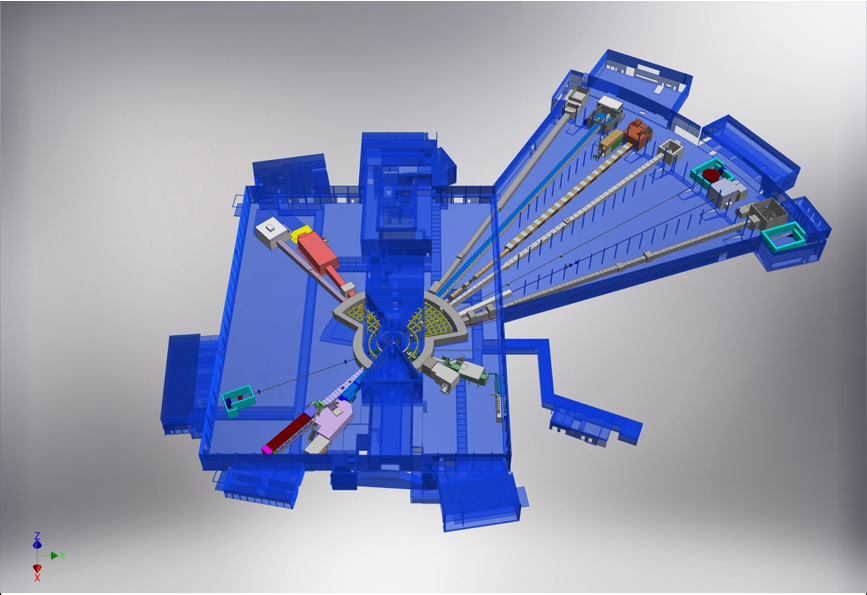 NMX
C-SPEC
BIFROST
Standardise:
Hardware
Timing
Controls and monitoring
Integration process
Software maintenance
MIRACLES
✓
MAGIC
T-REX
✓
HEIMDAL
ODIN
✓
DREAM
✓
✓
LOKI
VESPA
FREIA
SKADI
ESTIA
34
(1:800)
Discussion items
Graphical User interfaces
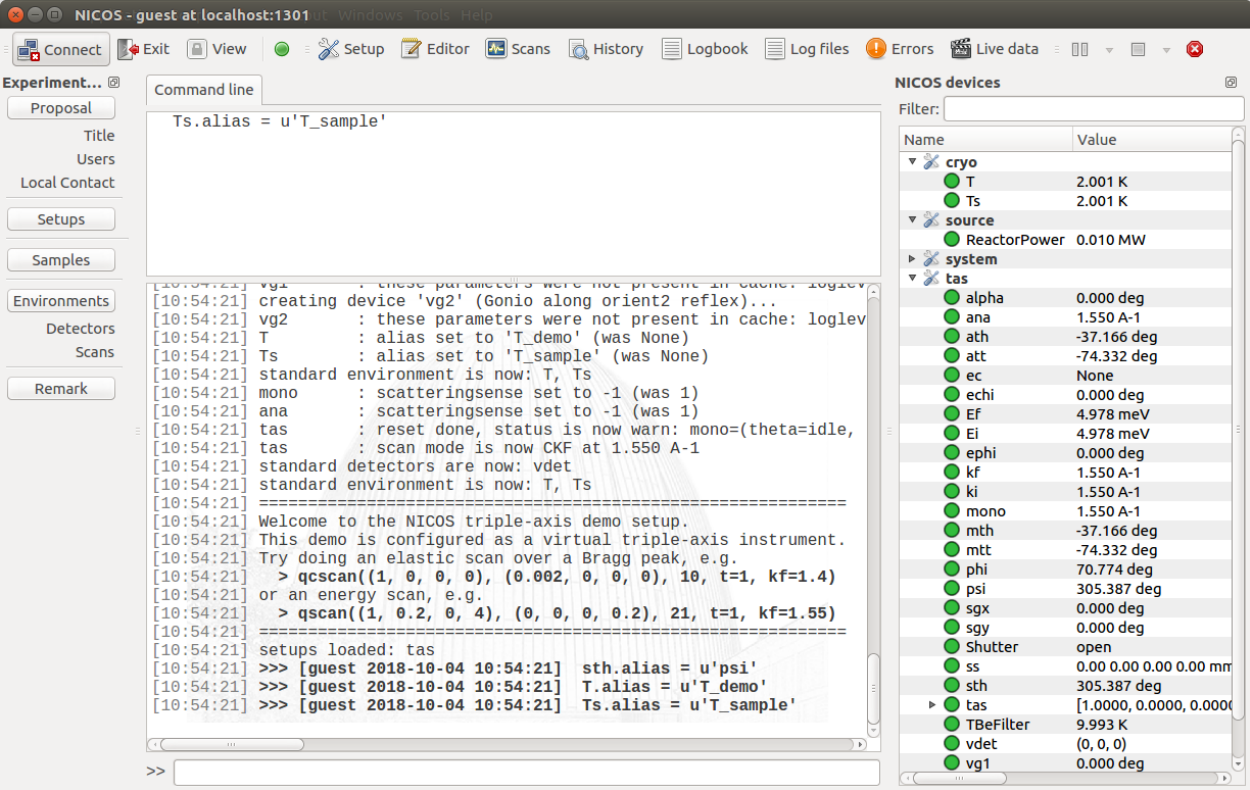 DMSC
Users
User interface
Data analysis
EPICS
Timing System
Engineering 
HMI 
(CS-Studio)
Time stamping 
(TDC pulse)
Timing IOC
Data archive
Engineering
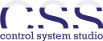 CHIC IOC
Synchronization signal (7-406Hz)
Engineering
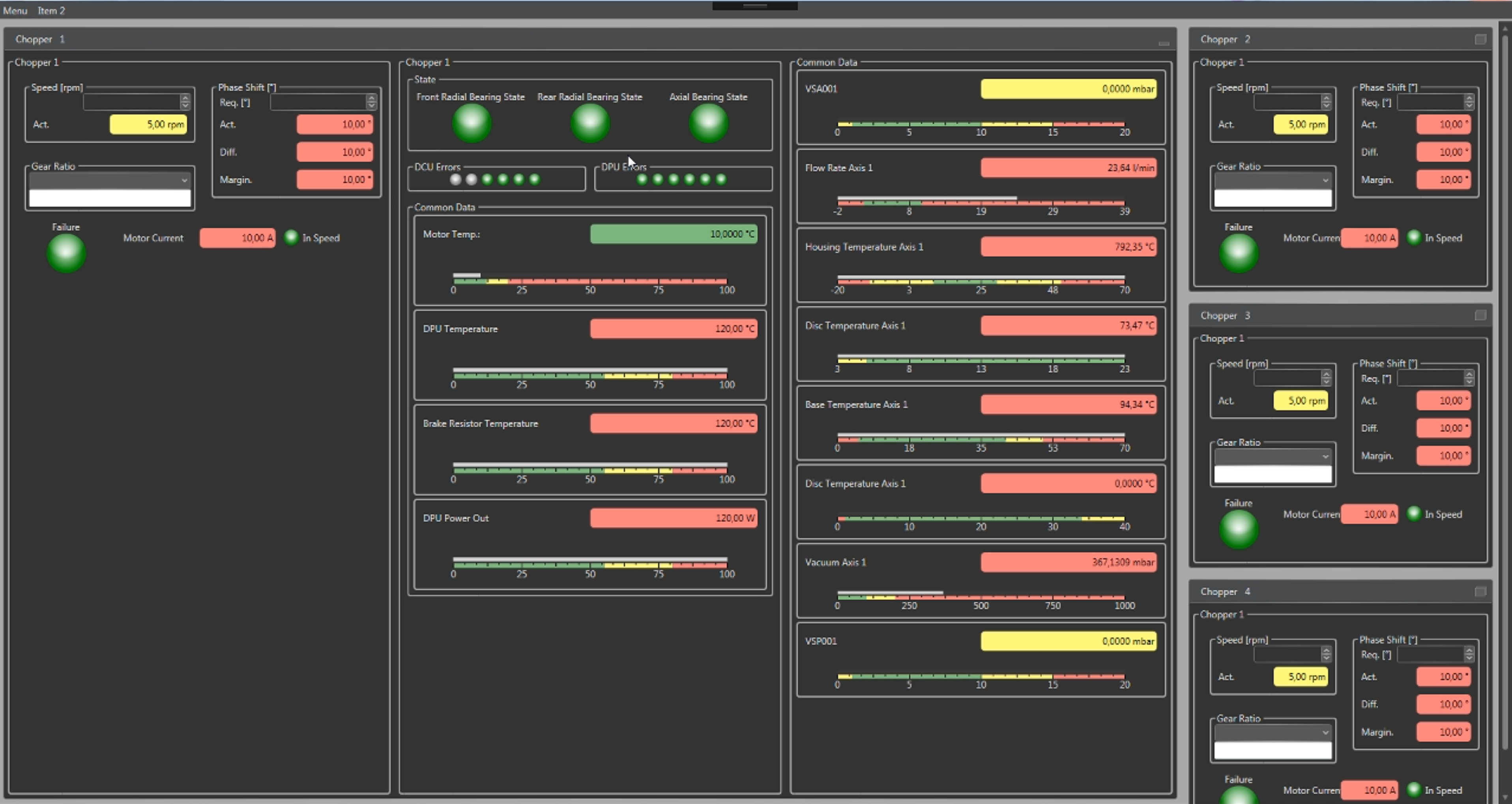 CHIC
Diagnostics
Control Interface
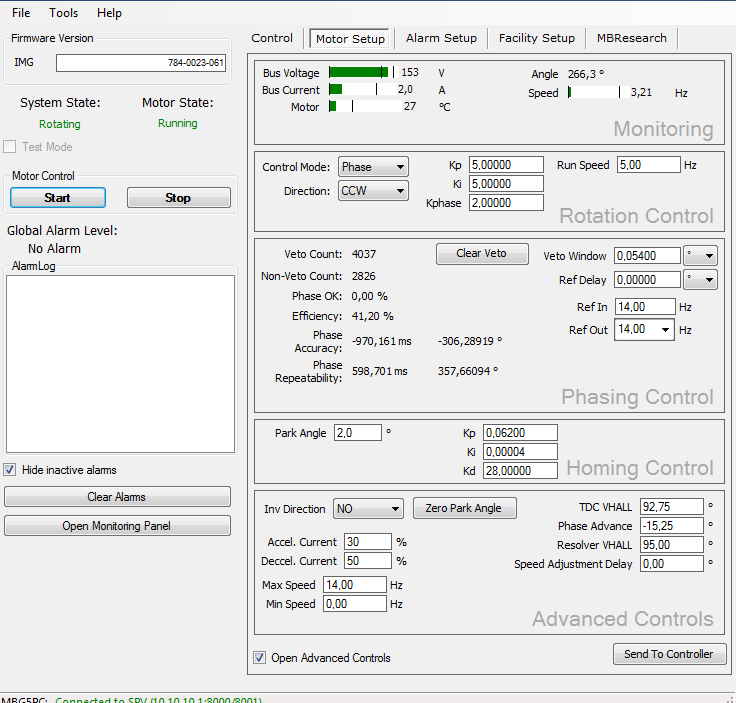 Chopper MPS
Monitoring
Chopper Axis (1..N)
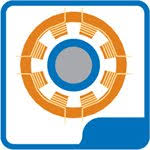 Suppliers and 
commissioning
Motor & Bearing Control
Ref input
TDC output
Sensors
35
[Speaker Notes: Handling control from different GUIs]
Discussion items
Graphical User interfaces
DMSC
Control modes:
EPICS: control is only from EPICS variables. How will Nicos be handled?
CHIC: control is only from CHIC GUI.
Local: control is only from suppliers GUI or motor drive front panel. 
Each system must synch their commands/setpoints to the actuals and ignore new ones, when the control mode is assigned to a different system. 

In which level(s), should the control mode be allowed to change?
User interface
Data analysis
EPICS
Timing System
Engineering 
HMI 
(CS-Studio)
Time stamping 
(TDC pulse)
Timing IOC
Data archive
CHIC IOC
Synchronization signal (7-406Hz)
CHIC
Diagnostics
Control Interface
Chopper MPS
Monitoring
Chopper Axis (1..N)
Motor & Bearing Control
Ref input
TDC output
Sensors
36
[Speaker Notes: Handling control from different GUIs]
Discussion items
Emergency routines
2 different routines suggested:
Human generated emergency: 
Stop as fast as possible. 
After stop: Park open or in close position? Or not park at all?
Machine generated emergency:
Coast rotation by disconnecting electric power of motor.
What about magnetic bearings?
After then emergency situation is not present anymore:
Allow/Resume rotation immediately. 
OR
Wait for acknowledgement that an emergency occurred from users.
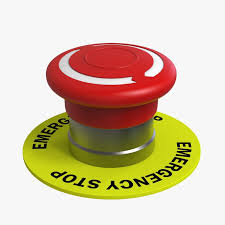 37
Discussion items
Open subject?
CHIC GUI
38
Aknowledgments
Markus Olsson
Nikolaos Tsapatsaris
Nicklas Holmberg
John Sparger
Kristian Löki
Miklos Bóros
David Brodrick
Javier García
Thomas Gahl
Airbus Space and Defense
We hope to say in the future:
Any neutron chopper system in the world is compatible with ESS control system.
ESS does not have drifting choppers.
39